Επίσκεψη στο Γυμνάσιο – Λύκειο ΕΚΚΝ  Αυλώνα  6/5/14
Β΄ τετράμηνο
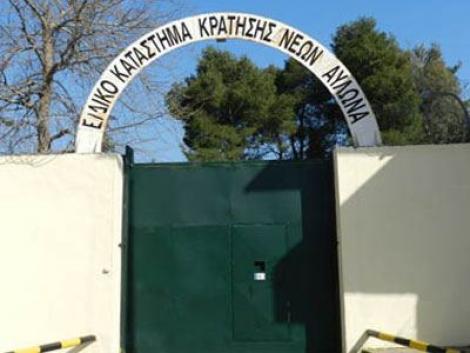 Τα χελιδόνια αρνούνται να στερηθούν  την ελευθερία τους και  να μείνουν στις φωλιές που φτιάχνουν για αυτά οι  νέοι του ΕΚΚΝ Αυλώνα
Φυλακές Αυλώνα
Το Ειδικό Κατάστημα Κράτησης Νέων Αυλώνα (ΕΚΚΝΑ) ή Φυλακές Ανηλίκων, αποτελεί ένα χώρο κράτησης για νεαρούς - έφηβους κρατουμένους ηλικίας από 15-21 ετών
Σήμερα στο κατάστημα  κρατούνται πάνω από 400 κρατούμενοι από τους οποίους οι περισσότεροι είναι αλλοδαποί, με σοβαρά κοινωνικά προβλήματα καθώς και έλλειψη οικογενειακού στηρίγματος.

Στο κατάστημα λειτουργεί σχολείο (Δημοτικό - Γυμνάσιο - Λύκειο) που υπάγεται στο εθνικό σύστημα παιδείας στο οποίο υλοποιούνται πολλά προγράμματα όπως αγωγής  υγείας, περιβάλλοντος και πολλά πολιτιστικά
Yπάρχει και συμβουλευτική υποστήριξη που παρέχεται από το Κέντρο Θεραπείας Εξαρτημένων Ατόμων, ΚΕΘΕΑ-Στροφή, σε παιδιά που έχουν κάνει χρήση ναρκωτικών ουσιών, με σκοπό την προετοιμασία τους για ένταξη σε Θεραπευτικό πρόγραμμα εκτός φυλακής.
Προγράμματα

Γίνονται μαθήματα θεάτρου και μουσικής σε συνεργασία με εθελοντές καλλιτέχνες. Η θεατρική ομάδα έχει δώσει σειρά παραστάσεων σε προσκεκλημένους του ΕΚΚΝΑ όσο και σε κρατουμένους σ άλλες φυλακές. Η δε μουσική ομάδα πραγματοποιεί διάφορες εκδηλώσεις στο Κατάστημα, κάποιες από τις οποίες προς τιμήν γνωστών καλλιτεχνών που καλούνται και παρευρίσκονται.
Προγράμματα

Επιπροσθέτως, η Σκακιστική Ακαδημία Χαλκίδας «Παλαμήδης ο Ευβοεύς», διδάσκει εθελοντικά σκάκι ενώ έχουν διοργανωθεί και σκακιστικά τουρνουά.

Τέλος, πραγματοποιούνται εκδηλώσεις χορού, φωτογραφίας, ζωγραφικής τοίχου, ψυχαγωγικές και θεατρικές.
Να αφήσει πίσω το παλαιότερο μπλέξιμό του με τα ναρκωτικά θέλει πλέον ο 22χρονος Αγγελος (με τη μαύρη μπλούζα στο κέντρο), που παρακολουθεί και πρόγραμμα απεξάρτησης. Πρόσφατα βραβεύτηκε για τη συμμετοχή και τις επιδόσεις του σε πολιτιστικά προγράμματα του σχολείου των φυλακών Αυλώνα, όπου φοιτούν περίπου 175 νεαροί κρατούμενοι – δεξιά, ο διευθυντής του σχολείου Πέτρος Δαμιανός
Τουρνουά Σκάκι
Εκδηλώσεις Γιορτή Χριστουγέννων
ΕκδηλώσειςΚοπή της πίτας
Graffiti  στον  τοίχο  του ΕΚΚΝ  Αυλώνα  με τη συνεργασία  των κρατουμένων  και  των 23 φοιτητών   της  Σχολής  Καλών Τεχνών κάλυψαν περίπου 1000τμ τον Ιούνιο του 2011

Διακρίνεται η φιγούρα του Bob Marley που υπήρχε στο αρχικό σχέδιο και δίπλα του η φιγούρα του Τupac που έγινε μετά από επιθυμία των  κρατουμένων
Έκθεση στην αίθουσα Νέων Έργων του ΕΜΣΤ 18-30 Ιουνίου 2013
Έκθεση στην αίθουσα Νέων Έργων του ΕΜΣΤ 18-30 Ιουνίου 2013
Δύο  μεγάλων  διαστάσεων έργα  φιλοτεχνήθηκαν  το   Μάρτιο και τον  Απρίλιο του 2012 στο ΕΚΚΝ  Αυλώνα  από περίπου 30 μαθητές    του Γυμνασίου - Λυκείου.  Η ενδιαφέρουσα «τοιχογραφία», με τα έντονα χρώματα, πραγματευόταν τους  διαφορετικούς  δρόμους που θα καλούνταν να επιλέξουν όταν αποφυλακιστούν. 
Η ανασφάλεια και  ο φόβος ήταν συναισθήματα έκδηλα  στην παλέτα τους. Ακολούθησε ένα δεύτερο έργο το θέμα του οποίου προέκυψε όταν ένας μαθητής διαπίστωσε ότι «ελευθερία είναι  να έχεις πολλές επιλογές».
Ο  Έλιο,  ένας από τους  μαθητές, έγραψε: «(...) Μέσα  από τη ζωγραφική εκφράζονται αυτές οι επιλογές. Από τη μια πλευρά μπορεί να διαλέξει την  ένταξη στην κοινωνία και την προσπάθεια επαγγελματικής αποκατάστασης και κοινωνικής ενσωμάτωσης.  Από την  άλλη παραμονεύει ο δύσκολος δρόμος της παρανομίας που σε οδηγεί στα ίδια λάθη και φυσικά  στην επιστροφή στη φυλακή».
Επιτυχίες μαθητών του ΕΚΚΝ Αυλώνα στις Πανελλαδικές εξετάσεις 2013
ΔΕΛΤΙΟ ΤΥΠΟΥ 
      Μεγάλη επιτυχία σημείωσε ἡ φετινή συμμετοχή τῶν μαθητῶν  τοῦ   ΕΚΚΝ
     Αὐλώνα στίς Πανελλαδικές Ἐξετάσεις. Τέσσερις (4) ἀπό τούς ἕξι (6) μαθητές μας πού συμμετεῖχαν ἐξασφάλισαν θέσεις σέ ἀνώτερα καί ἀνώτατα  Πανεπιστημιακά Ἱδρύματα. Συγκεκριμένα, ἕνας μαθητής μας  εἰσάγεται στο Ἐθνικό  Μετσόβιο Πολυτεχνεῖο καί τρεῖς σέ  ΤΕΙ τῆς χώρας.
Επιτυχίες μαθητών του ΕΚΚΝ Αυλώνα στις Πανελλαδικές εξετάσεις 2013
Ἡ ἐπιτυχία τους γίνεται ἀκόμα μεγαλύτερη λόγω τῶν δύσκολων συνθηκῶν διαβίωσής τους σέ ἕνα κατάστημα κράτησης, ἀλλά καί λόγῳ τῶν προβλημάτων πού ἀντιμετώπισε  τό σχολεῖο κατά τή διάρκεια τοῦ σχολικοῦ
     ἔτους 2012-2013. Ὁ Διευθυντής τοῦ 2ου Γυμνασίου & Λυκείου  Αὐλώνα Πέτρος Δαμιανός
     Ὁ Σύλλογός μας εὔχεται στούς φοιτητές  καλές σπουδές καί κάθε ἐπιτυχία  στή ζωή τους. Δεσμεύεται δέ νά  συνδράμει οἰκονομικ, καθ’ὅλη τή διάρκεια τῶν σπουδῶν τους, ὅλους τούς ἐπιτυχόντες σέ  ΑΕΙ και ΤΕΙ ἀπό Λύκεια Φυλακῶν Ἀνηλίκων.
Μια μέρα πριν την επίσκεψή μας
Τη Δευτέρα 5 Μαΐου 2014, πραγματοποιήθηκε στο Γυμνάσιο- Λύκειο Ε.Κ.Κ.Ν.Α., η Δράση Κοινωνικής Γλυπτικής “Beuys” (Μπόυς), υπό την αιγίδα την Ανωτάτης Σχολής Καλών Τεχνών, βασισμένη στην έμπνευση του Καλλιτέχνη κου Φώτη Καραγεωργίου σε συνεργασία με το Δ/ντη του Γυμνασίου-Λυκείου Ε.Κ.Κ.Ν.Α. κο Πέτρο Δαμιανό και με την έγκριση της Δ/ντιας του ΕΚΚΝ Αυλώνα, κας Μαρίνας Μπούκη.
Μια μέρα πριν την επίσκεψή μας
Φυτεύτηκαν ελιές σε στρατιωτικά κράνη, που προσφέρθηκαν από το Υπουργείο Εθνικής Άμυνας στον καλλιτέχνη, προκειμένου στο μέλλον να φανούν οι συμβολισμοί που είχε στο μυαλό του ο καλλιτέχνης, όπως:
Αντίθεση ανάμεσα στην ειρήνη (ελιά) και στον πόλεμο (κράνος)
Αντίθεση ανάμεσα στην οργανική και την ανόργανη φύση
Οικολογική διάσταση του έργου
     Δέκα μαθητές υιοθέτησαν από ένα δέντρο και δεσμεύ-τηκαν  να το φροντίζουν  όσο διαρκεί η παραμονή τους  στο ΕΚΚΝ. Σε κάθε δέντρο δόθηκε  το όνομα ενός μεγάλου καλλιτέχνη. Στη συνέχεια βγήκαν και έσπασαν το τσιμέντο σε  προεπιλεγμένα  μέρη.
Γνώμες παιδιών που συμμετείχαν(ενδεικτικά)
«Το θέαμα που αντικρίσαμε στους διαδρόμους , να βλέπει κανείς παιδιά 18,20,22 χρόνων να παραμένουν κλεισμένα εκεί , σε κάνει να αναρωτιέσαι εάν έπρεπε εν τέλει να τους αφαιρεθεί το δικαίωμα της ελευθερίας.»
Μαίρη Ισμαιλάτι


«Το σχολείο για αυτούς είναι μια διέξοδος . Έπειτα μου έκανε καλή εντύπωση το ότι ο διευθυντής ενδιαφέρεται πραγματικά για τους μαθητές και υπάρχει αλληλοσεβασμός»
Μαριλένα Γιαλούρη
«Μετά από τη συζήτηση που είχαμε με τα παιδιά αλλά και με το διευθυντή του σχολείου κ. Δαμιανό, αποκομίσαμε πολλά πράγματα και φύγαμε από εκεί γεμάτοι εμπειρίες και γνώσεις γιατί τελικά η φυλακή είναι ένα μεγάλο σχολείο, από το οποίο μπορείς να μάθεις πολλά . Ήταν μια μοναδική εμπειρία που δε θα ξεχάσω ποτέ και έμαθα να εκτιμώ ακόμα περισσότερο την οικογένεια μου άλλα και την ελευθερία που έχω και να βλέπω τα πράγματα με άλλο μάτι.  Ένα μεγάλο ευχαριστώ στους καθηγητές μου, κ. Σίνη ως υπεύθυνη του προγράμματος και τον κ. Ζησάκη ως συνοδό καθηγητή αλλά και ένα ακόμα μεγαλύτερο στους καθηγητές των φυλακών» 
 Φάνης Πέγκας

«Η επίσκεψη μας στις φυλακές ανηλίκων "Αυλώνα" ήταν  μια φανταστική εμπειρία που θα χαραχτεί στην μνήμη μου. Αρχικά χαίρομαι που είχα την ευκαιρία να συζητήσω με τα παιδιά και πιστεύω πως θα είναι καλό να έχουμε υπόψη μας πως δεν είναι δύσκολο να φτάσει κάνεις σε εκείνο το σημείο. Άλλωστε δεν είμαστε εδώ για να τους κρίνουμε, καθώς δε γνωρίζουμε το παρελθόν τους ούτε τα βαθύτερα αίτια των πράξεων τους. Το μόνο που μπορώ να πω με βεβαιότητα είναι πως ο άνθρωπος είναι οι επιλογές και οι επιλογές μας πάντα θα έχουν κάποιες συνέπειες»  
                                                   Βαρβάρα Τσότσου
«Τα παιδιά ήταν χαρούμενα που πήγαμε να τα επισκεφτούμε και καθίσαμε και συζητήσαμε μαζί τους και παρατηρήσαμε ότι τελικά δε διαφέρουν και σε πολλά από εμάς. Αυτό που μας είπαν και τουλάχιστον εμένα με συνεπήρε "θα 'θελα και εγώ να είμαι ελεύθερος και να μπορώ να πάω σε ένα ωραίο μέρος να κάτσω με τους φίλους μου« .»
Ξανθή Κούτρα
Φωτογραφίες  από την επίσκεψή μας
Φωτογραφίες  από την επίσκεψή μας
Ευχαριστήριο σε χορηγούς
     Ευχαριστούμε το 1o & 2o ΓΕΛ Π. ΦΑΛΗΡΟΥ και το Γ΄ Λύκειο Μελισσίων για την προσφορά τους σε είδη ατομικής υγιεινής - ρουχισμού στου ανήλικους νεαρούς κρατουμένους μας βελτιώνοντας τις συνθήκες κράτησής τους.
     Εκ της Διευθύνσεως

    


                              Εμείς  σας ευχαριστούμε